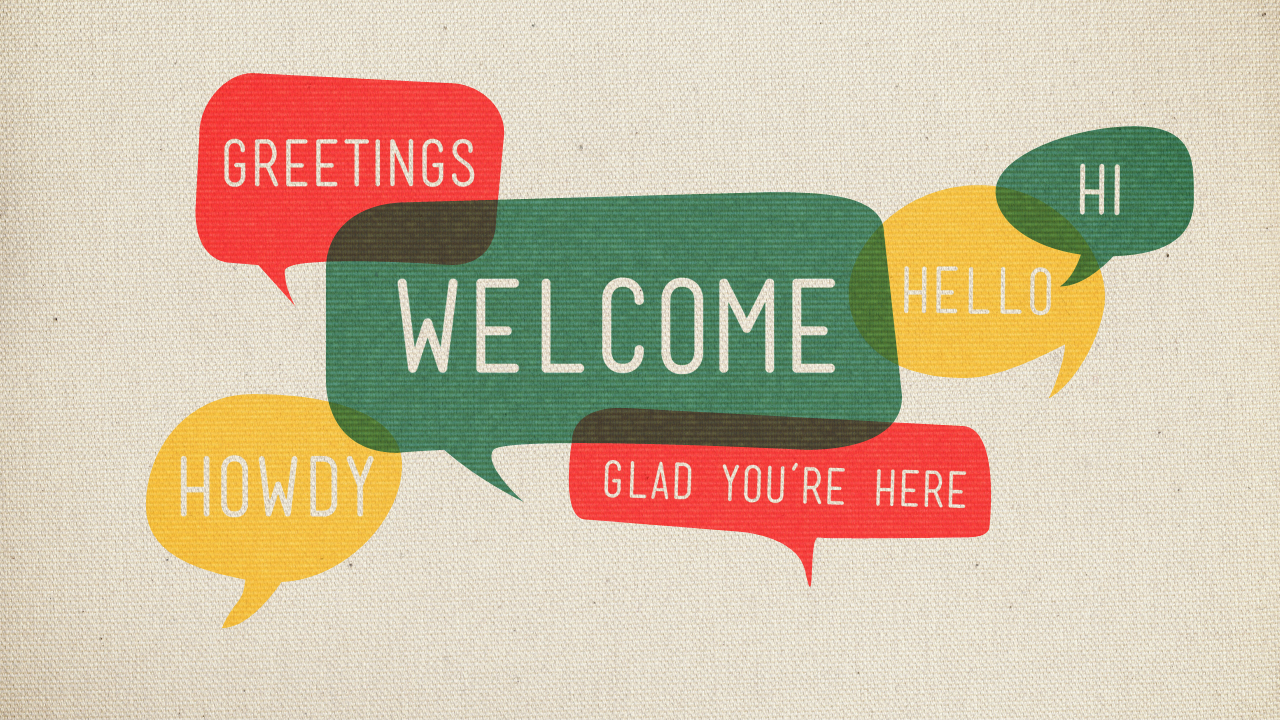 Starter unit
Lesson 7
Vocabulary
COUNTRIES AND NATIONALITIES
Structures
Where + am/is/are + S + from?
 S + am/is/are + from + (country)
Example:
	Where are you from?
	 I am from Vietnam.
Structures
What + tobe + her/his/your….nationality ?
              (am, is, are)					(nationalities)
		 S + am/is/are + (nationality)
Example:
	What are your nationality?
         I am Vietnamese.
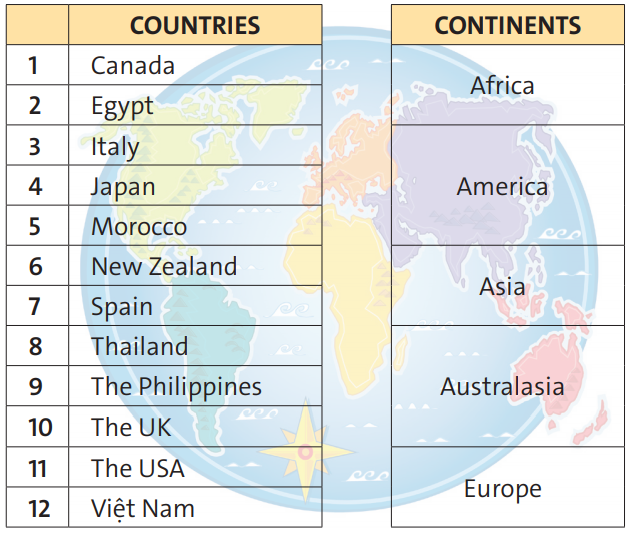 Exercise 1
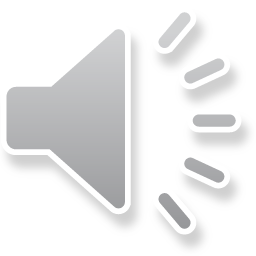 2, 5
1, 11
4, 8, 9, 12
6
3, 7, 10
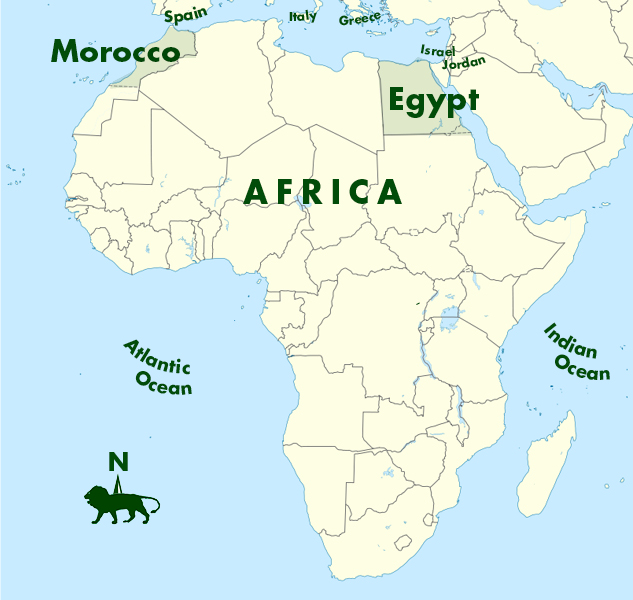 New words
Morocco (n) /məˈrɑː.koʊ/
Egypt (n) /ˈiː.dʒɪpt/
Canada (n) /ˈkæn.ə.də/
The USA (n) /ˌjuː.esˈeɪ/ = the United States of America
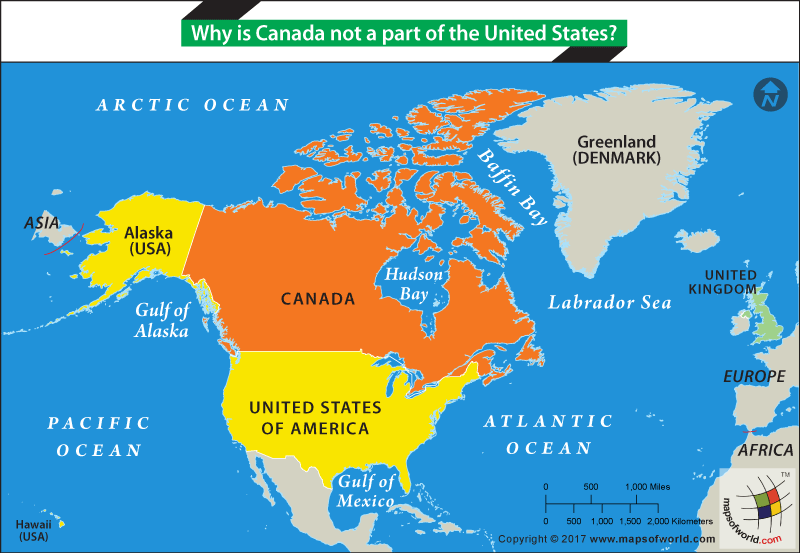 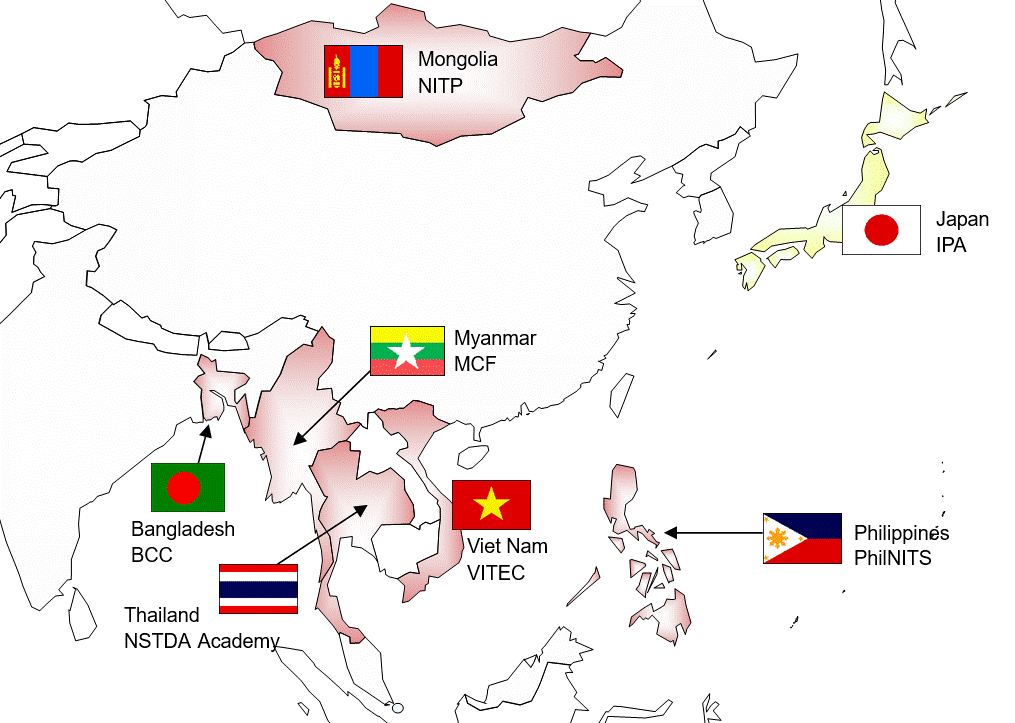 Japan (n) /dʒəˈpæn/
Thailand (n) /ˈtaɪ.lænd/
The Philippines  (n) /ˈfɪl.ə.piːnz/
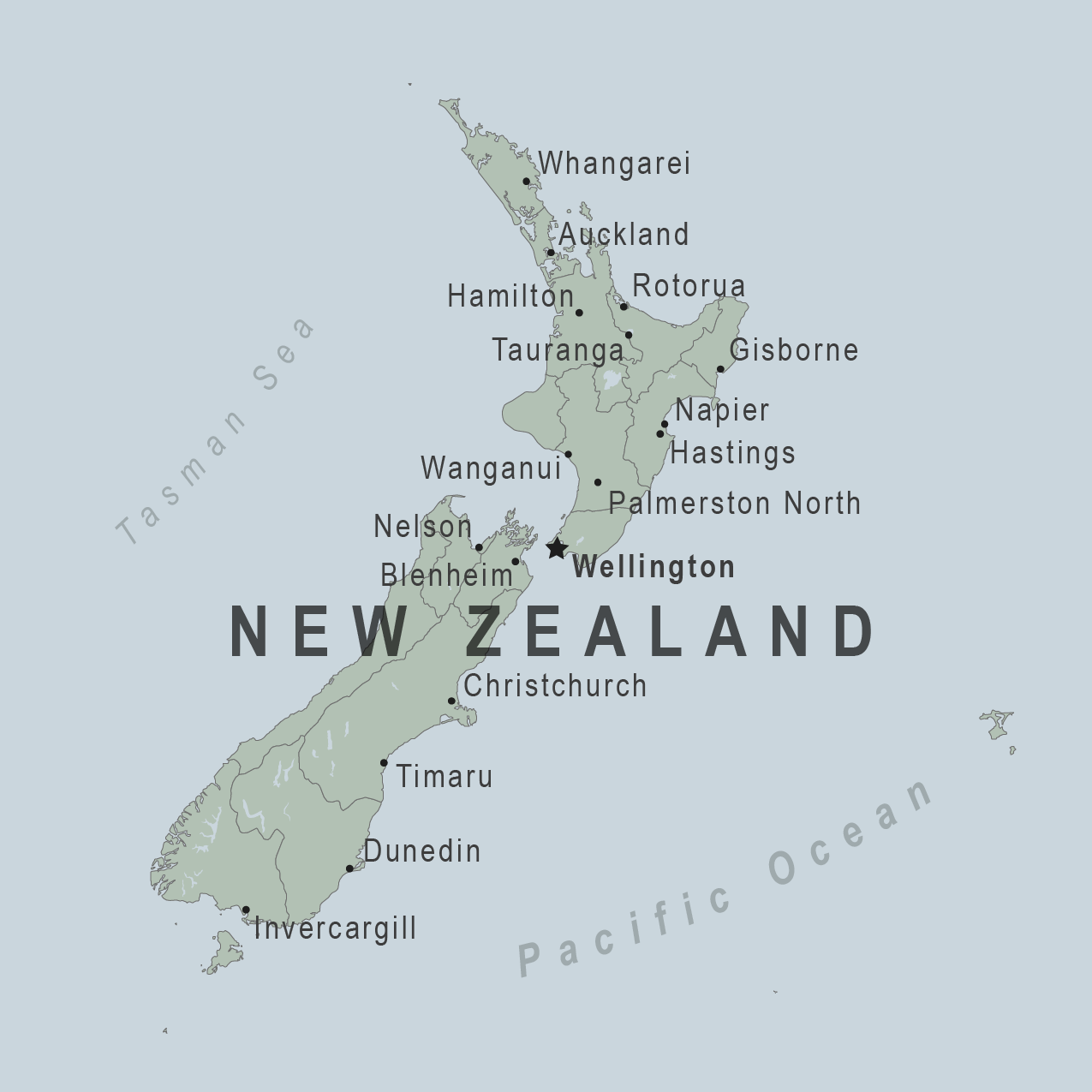 New Zealand  (n) 
/ˌnjuː ˈziː.lənd/
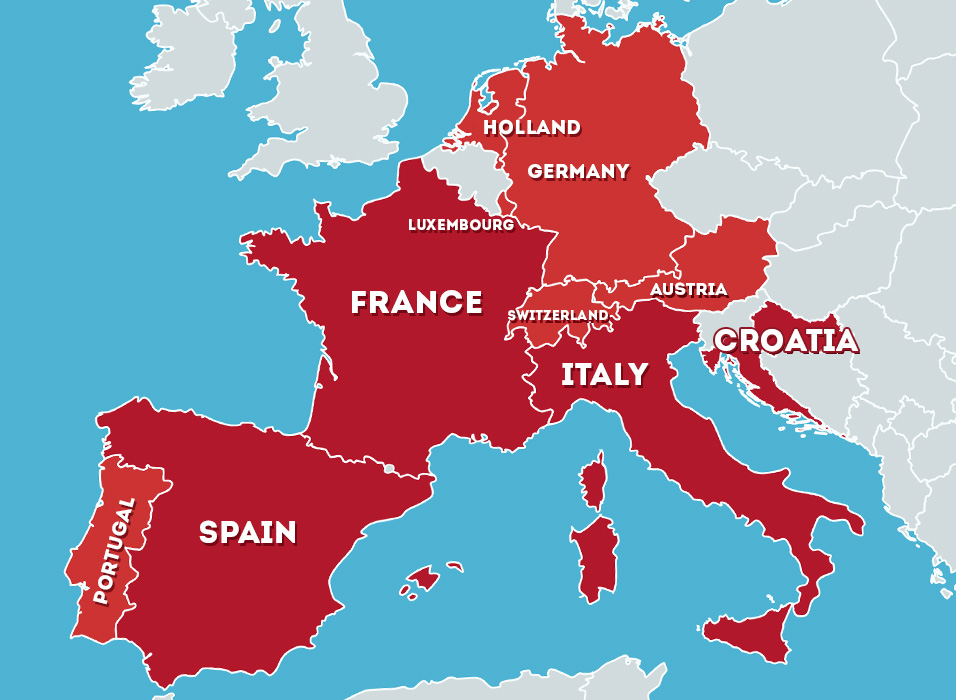 Italy (n) /ˈɪt̬.əl.i/
Spain (n) /speɪn/
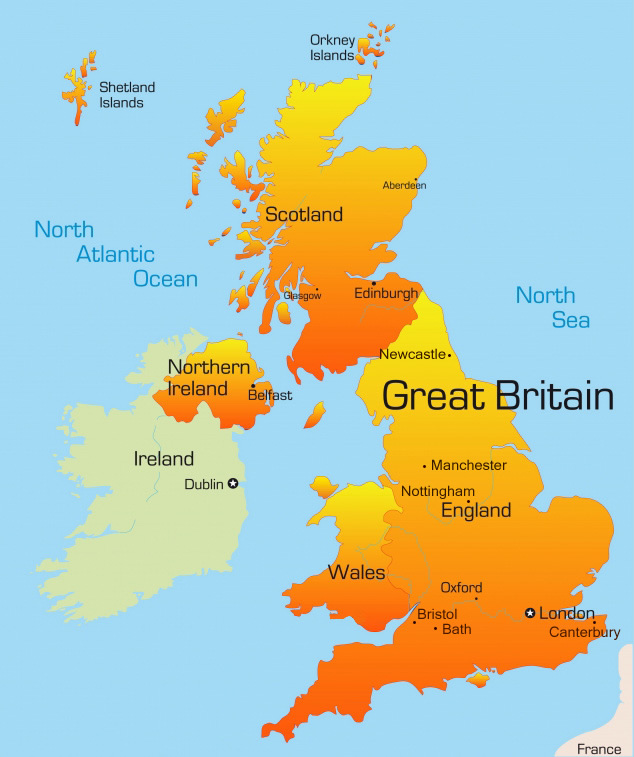 The UK  (n) /ˌjuːˈkeɪ/
= United Kingdom
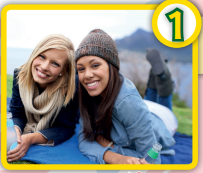 Exercise 2
People from the UK 
are British / American.
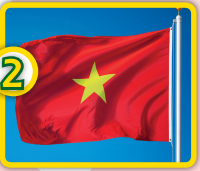 The Vietnamese / Japanese
flag is red and yellow.
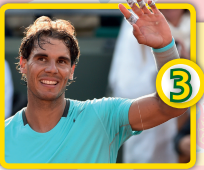 Rafael Nadal is a Spanish / 
Canadian sports star.
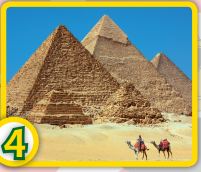 Cairo is the Egyptian / 
Moroccan capital.
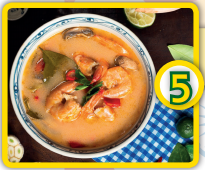 Tom Yum is Thai / Italian
food.
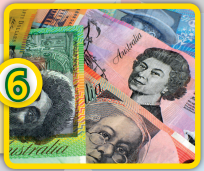 The dollar is the British / 
Australian currency.
Exercise 3
American
Canadian
Egyptian
Italian
Japanese
Moroccan
New Zealander
Spanish
Thai
Filipino
British
Vietnamese
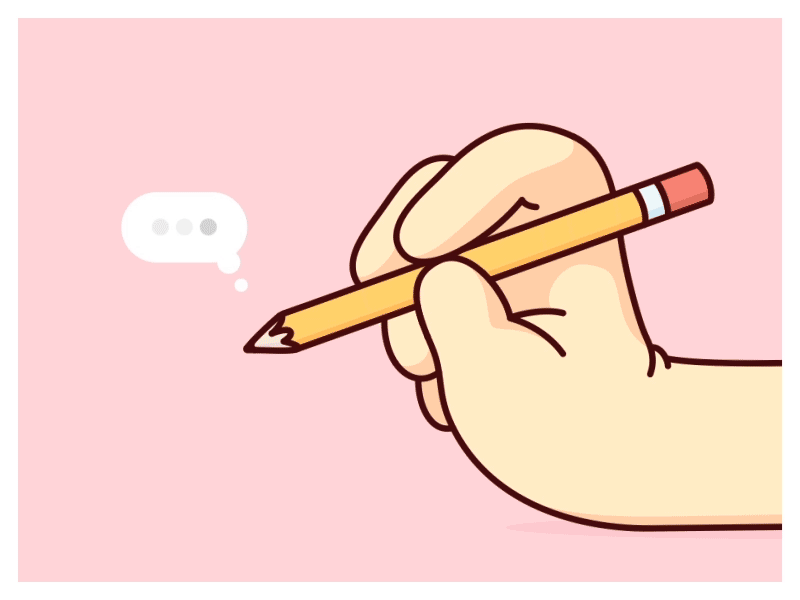 Exercise 4
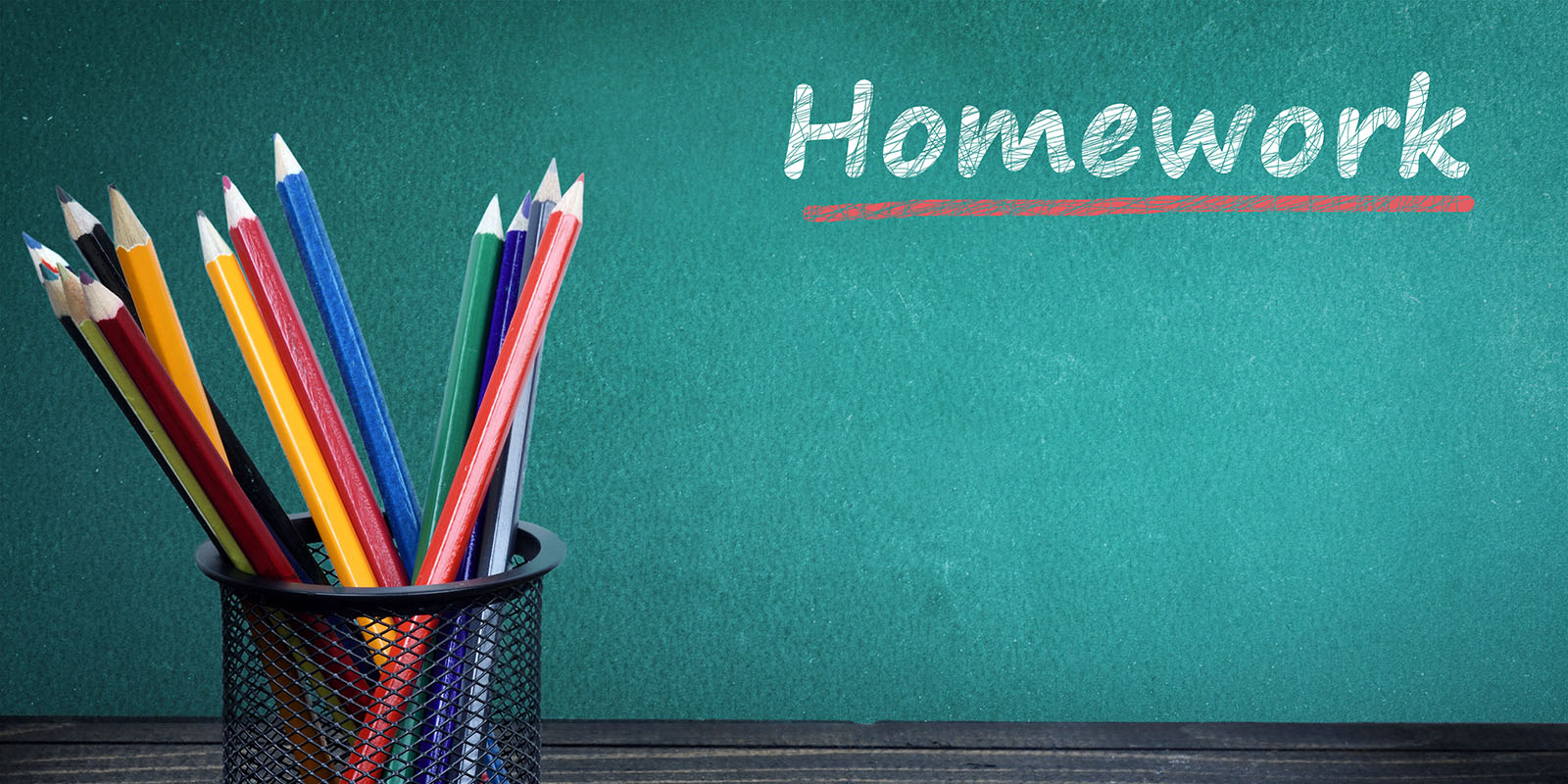 - Learn by heart all the new words and the structures.
- Prepare for next lesson – Language focus: Question words: Where...? What....? Who....?/ Conjunctions: and/or/but.